Tuition Exchange 101
Janet Dodson and Bob Shorb, Fall, 2018
1
10/30/2018
Training series updates
Training series details
Fall and Spring
101 – TELO basics – New TELO Training
102 – TELO website details, EZ app, FERPA
103– TELO Guidelines, Yield & Capacity
104 – Mandatory Enrollment Report Training – July, August, and September only
105 – Import Verification Training – April 
Sign-up via the Training button inside the TELO portal
For each webinar you attend your school receives 1 semester of IMPORT credit
FINE PRINT
Must register via the TELO portal
Must attend the full webinar
Only one staff member from each school can earn the extra Import credit
2
10/30/2018
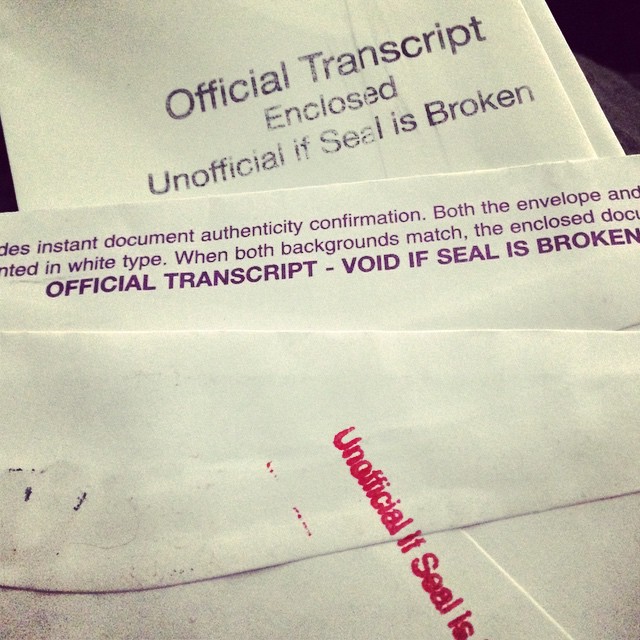 Learning Objectives
TE 101
Responsibilities
Expectations
Campus collaboration
Program review
Export/Import 3
Double Credit 3
Room Credit
Training Credit
EZ-APP
3
10/30/2018
This Photo by Unknown Author is licensed under CC BY-SA
This Photo by Unknown Author is licensed under CC BY
How do I log into the TELO Portal?
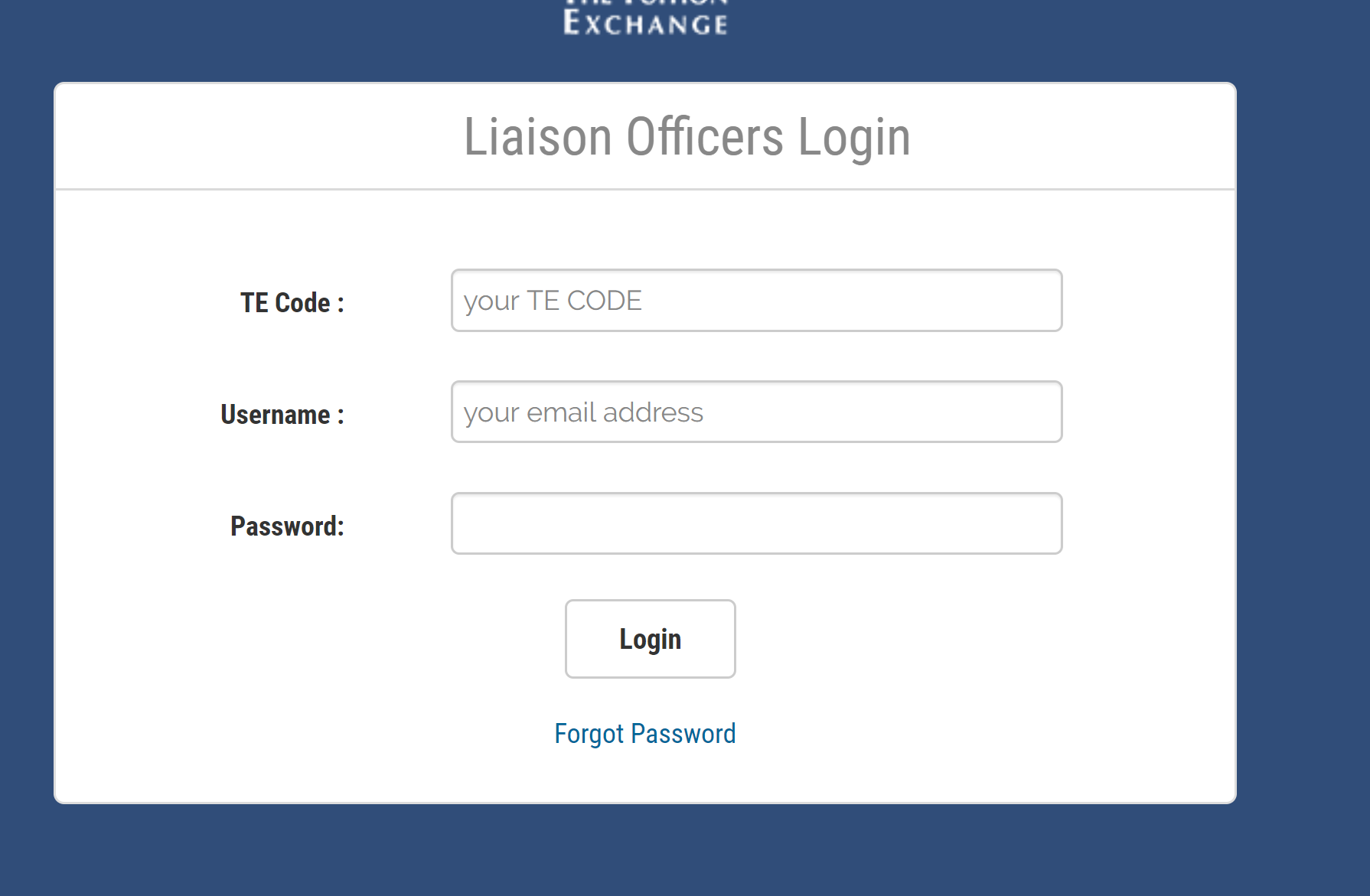 4
10/30/2018
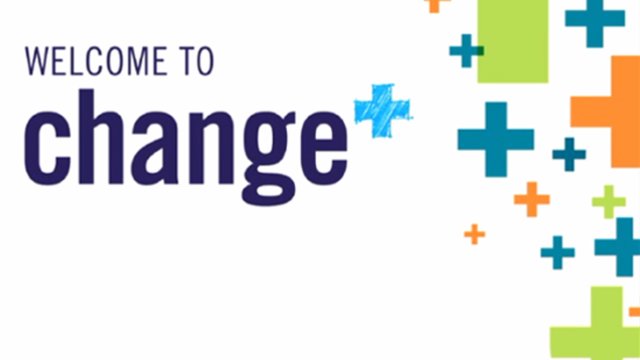 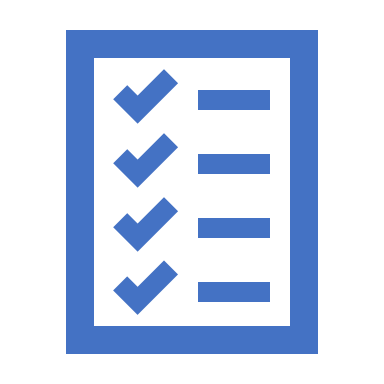 This Photo by Unknown Author is licensed under CC BY-SA
So much change and too little history
Where are your guidelines?
Don’t have any!  
Consider replicating your Tuition Remission policy
Responsibilities
5
10/30/2018
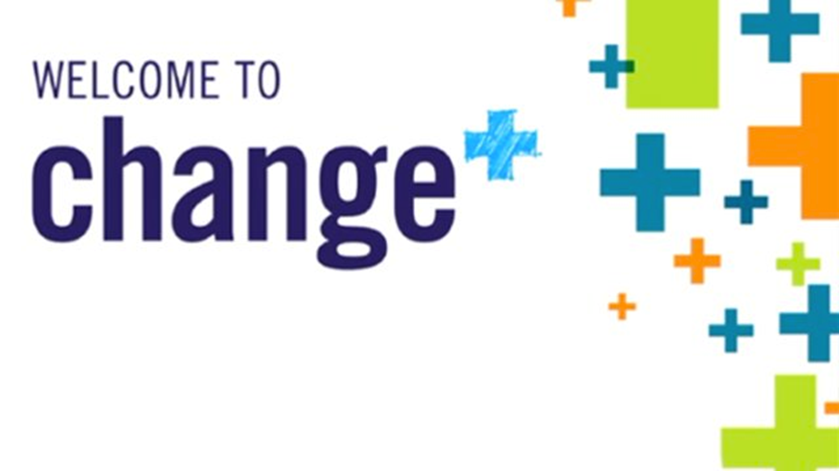 www. Tuitionexchange.org
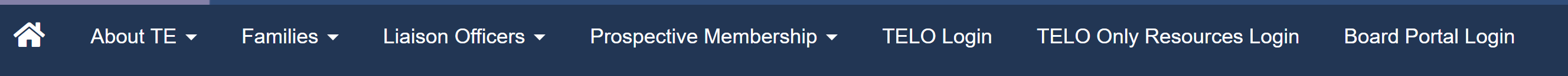 TELO14
6
10/30/2018
Remember Mitigating circumstances is a valuable phrase to use in your TE guidelines
Look inside the Communication Folder
7
10/30/2018
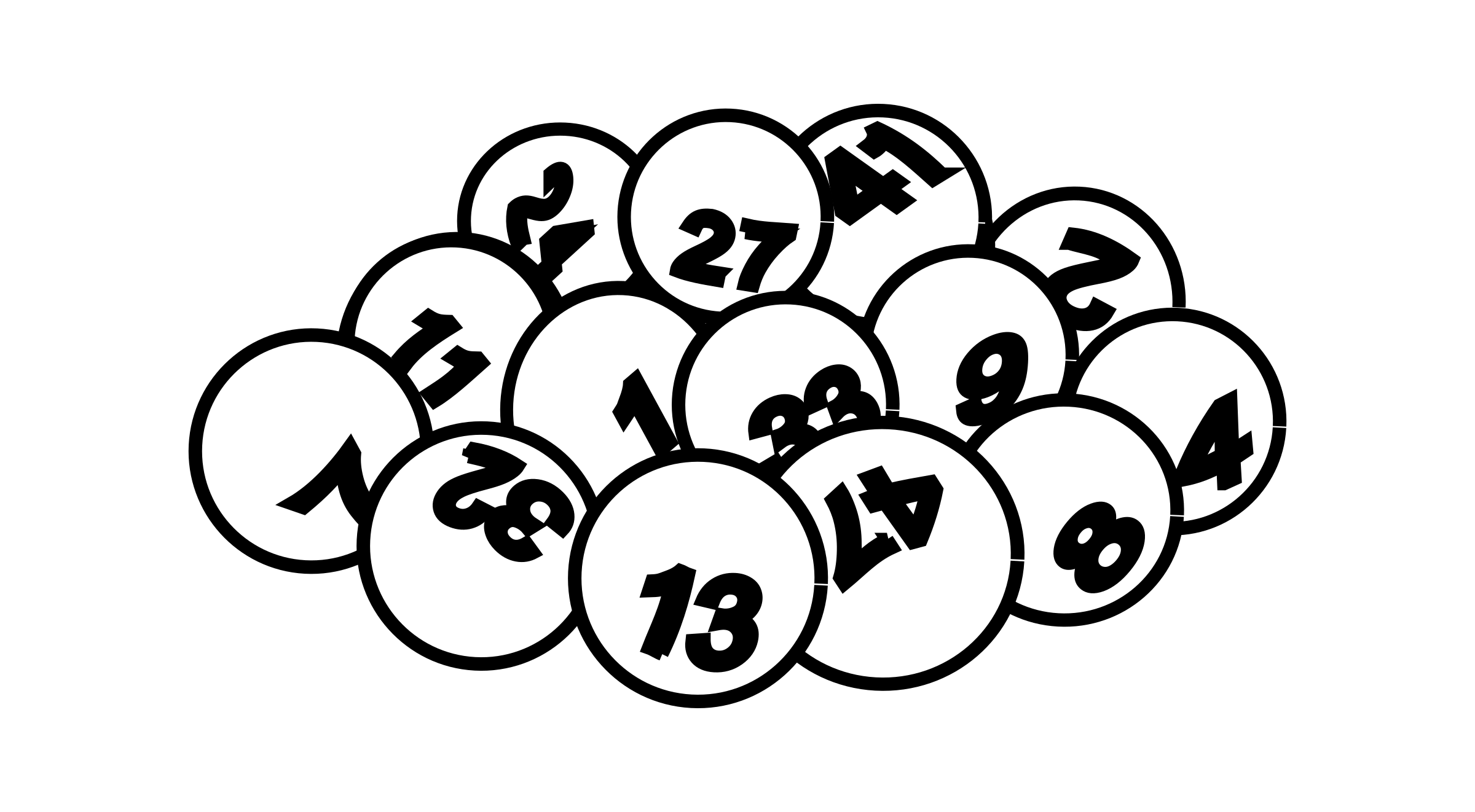 Expectations
So much change and too little history
Document, document, document!
Update TE Central when you leave your TELO position
Always have a TELO back-up
You never know when you might win the lottery
8
10/30/2018
Keep the Liaison Contact information current
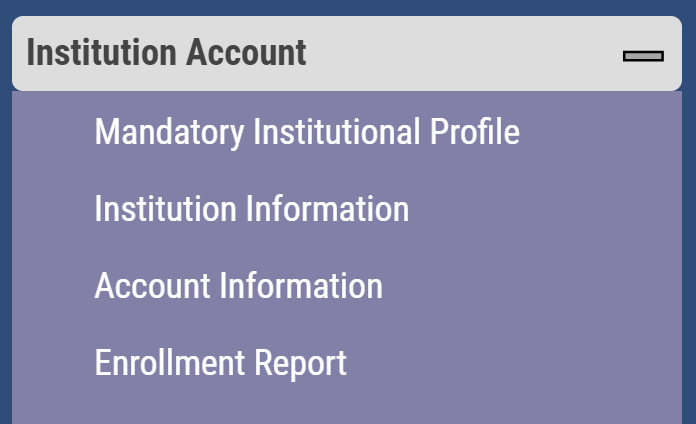 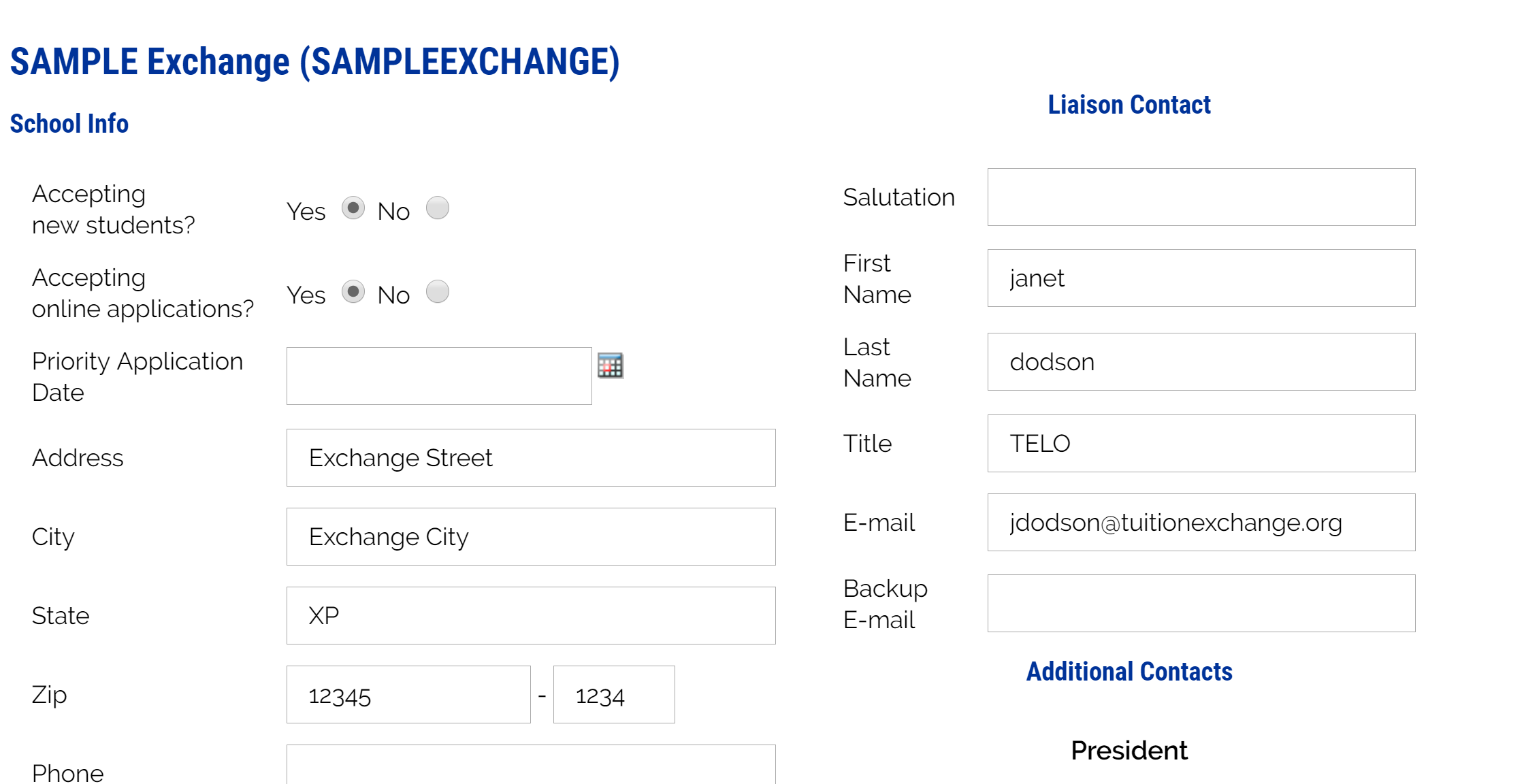 9
10/30/2018
TE Handbook is your guideSummary of TELO Responsibilities
To maintain fiduciary compliance with TE Central 
To create and share equitable and fair TE guidelines
To advise eligible employees and their families about the Tuition Exchange program; 
To certify the eligibility of faculty and staff family members who apply for TE scholarships at other institutions; 
 To re-certify the eligibility of “exports” each academic year;
10
10/30/2018
TE Handout is your guideSummary of TELO Responsibilities
To monitor the eligibility of “imports” each academic year
To monitor  “export” and “import” applicants enrollment
To maintain a reasonable balance between “exports” and “imports”
To comply with limitations and restrictions imposed by Tuition Exchange; 
To resolve exchange problems with TELOs at other member institutions; 
To complete the Enrollment report no later than September 30
To review and modify as necessary the Enrollment Report throughout the academic year 
To keep current the TE Mandatory Profile ; and 
To maintain up-to-date TELO information with TE Central
11
10/30/2018
Campus Collaboration
This Photo by Unknown Author is licensed under CC BY-ND
12
10/30/2018
Campus Collaboration
Who is involved?  
Enrollment Management – Admissions & Financial Aid
Human Resources – employee relations
Business Office – funding and capacity
13
10/30/2018
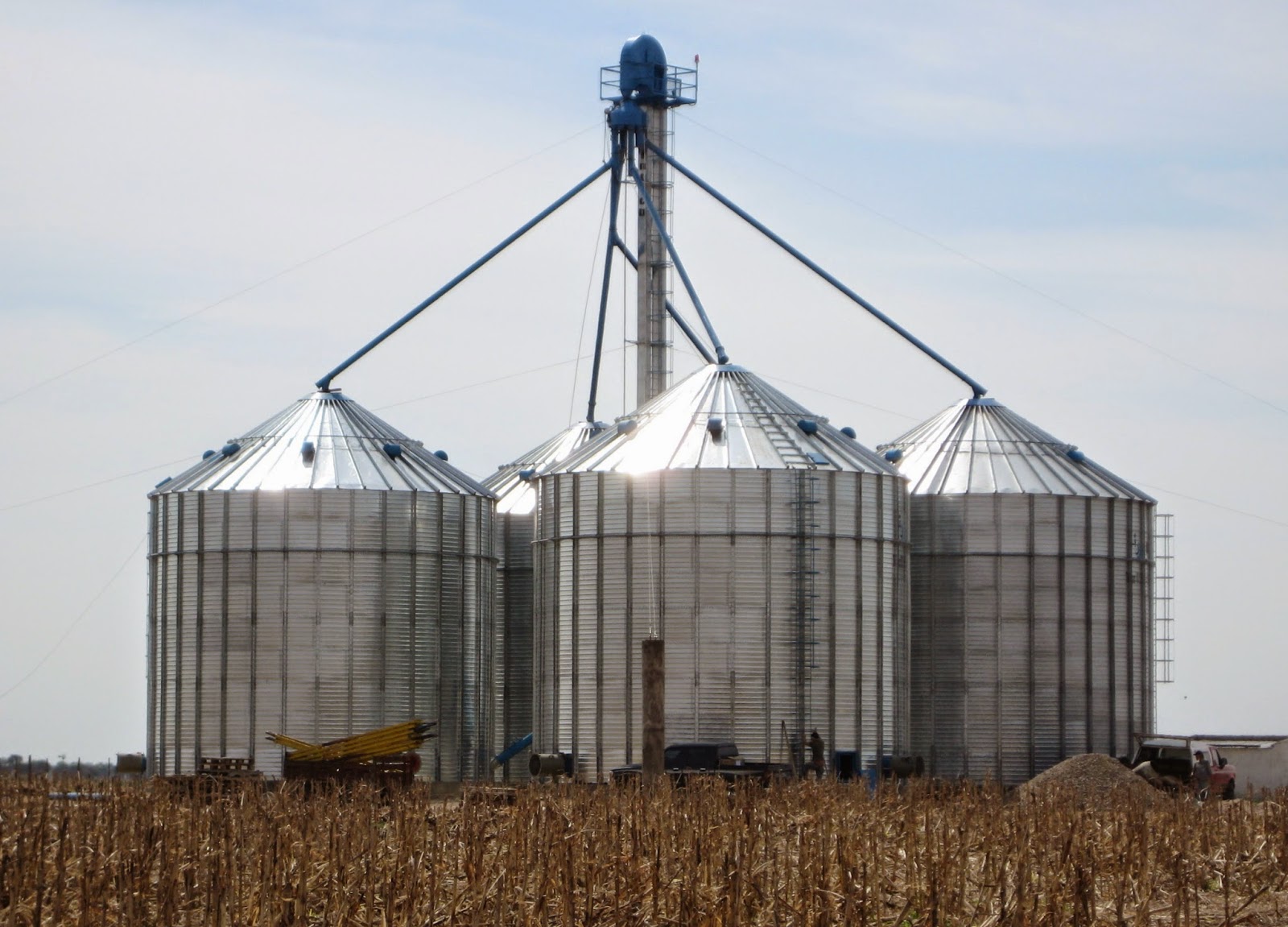 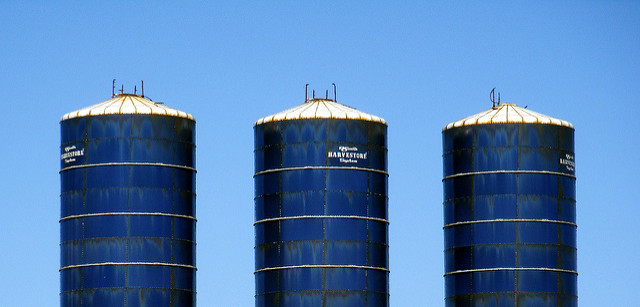 This Photo by Unknown Author is licensed under CC BY-NC-ND
This Photo by Unknown Author is licensed under CC BY-NC-ND
Which picture is your TE process most like?
Campus Collaboration
14
10/30/2018
Campus Collaboration
Imports provide potential new students to the recruitment pool
Share the student information with Admissions
Update Financial Aid when you award any Tuition Exchange scholarships
Exports provide scholarship opportunities to employee families
Promote your TE scholarship program effectively
TE provides you examples and materials
Funding of the TE scholarships
Import institution funds the award
Export school pays the Participation fee
15
10/30/2018
Program Review
16
10/30/2018
Program Review
Schools offering free room to TE recipients receive one (1) additional semester of import credit per semester when the student is residing in institutional housing
 For each TE webinar series* you attend your school receives 1 semester of IMPORT credit
FINE PRINT
Must register via the TELO portal
Must attend the full webinar
Only one staff member from each school can earn the extra Import credit
* Webinar series is defined as 101 – 104 or 
of the eight monthly stand alone webinars and you must attend four each academic year
By attending TE webinars, you can earn for your school two extra import credits  annually.
17
10/30/2018
EZ Application
Make your office hours count.
The EZ Application allows families to complete their own application.  
Application goes to the EXPORT school only for certification of eligibility
The EXPORT school controls the approval or denial of the EZ application
A note of importance – once you approve the EZ or ENTER the application yourself and hit submit, you have approved the family for scholarship consideration – there is NO recall option
18
10/30/2018
EZ Application
The website includes a 9 minute how to video for families
A special how to webcast is available to you inside the TELO ONLY Resource portal
Don’t be afraid – use this excellent tool
No data entry or inability to read the applicants chicken scratch
19
10/30/2018
EZ Application process
Step 1 – family completes the application and lists your school as the employer
Step 2 – you receive notification email from NOREPLY@tuitionexchange.org
Step 3 – Look inside Applications – New Exports – 2019-20 Decision Pending
Step 4 – Approve or Deny each application for Import scholarship consideration
This means the employee meets your eligibility guidelines for Export only!
Step 5 – emails launch to family informing them of your decision 
Now families need to focus their communication with the IMPORT school
20
10/30/2018
EZ Application process
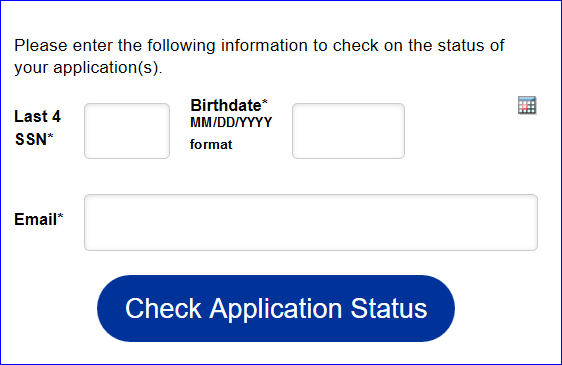 Regardless of how the initial application is entered the parent or student can track the application
The information MUST be entered exactly and email addresses MUST be remembered
Error issues are birthdate and email entered wrong
21
10/30/2018
Continuing Student Recertification
Continuing students can check on their
Renewal application too
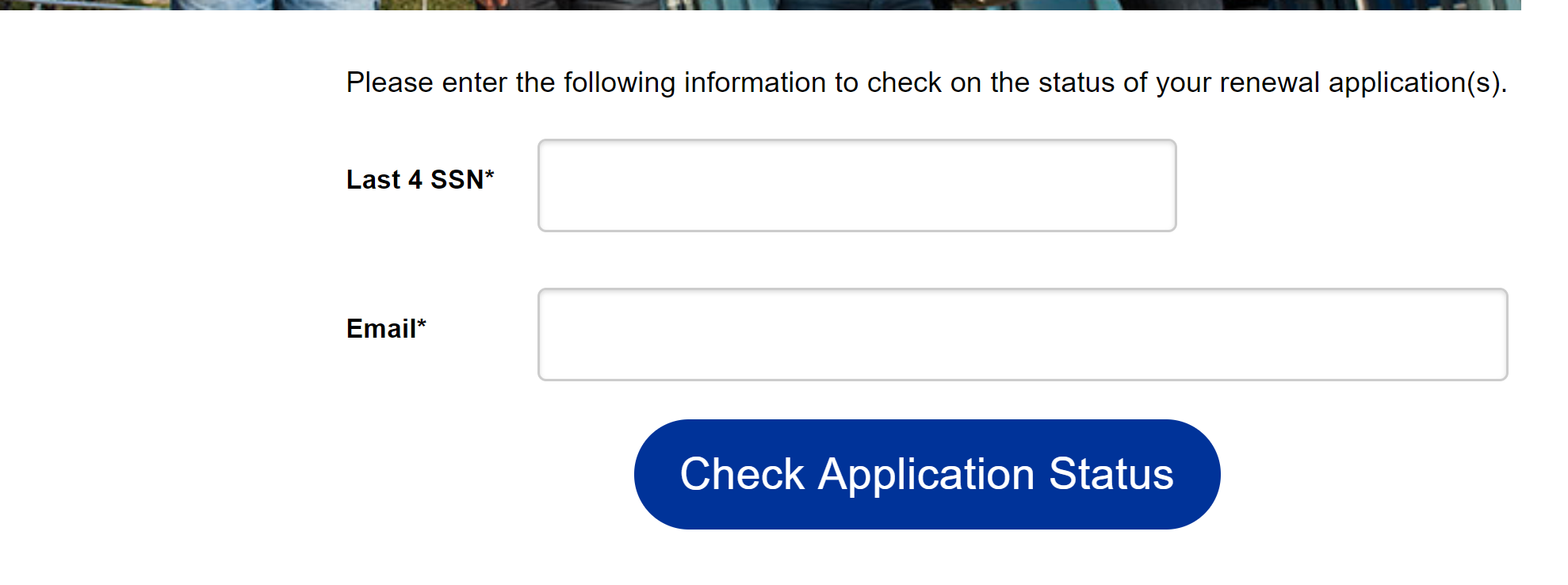 22
10/30/2018
Upcoming Training Events
101 – TELO basics – new TELO Training
102 – TELO website navigation, application approval and FERPA
103 – TELO guidelines, yield and capacity
104 (f) – TELO Mandatory Enrollment Report Training – July, August and September only
104 (s) – Import Verification Training – April only
23
10/30/2018
Recap
TE 101
Responsibilities
Expectations
Campus collaboration
Program review

Thank you for attending – see you soon!  
Questions – email Janet at Jdodson@tuitionexchange.org
24
10/30/2018